III.  Darwin’s Theory of Natural Selection
http://images.google.com/images?hl=en&q=natural+selection&gbv=2
A.  _____________________________:
		1.  The process by which individuals 	w/ inherited characteristics that are 		well-suited to the environment leave 	more offspring on average than other 	individuals.
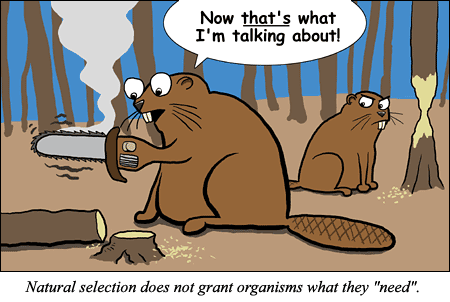 http://evolution.berkeley.edu/evosite/misconceps/images/misconceptions_beavers.gif
Natural Selection _________________ traits that _______________________ the organisms in a particular environment (________________). 
These individuals are more likely to __________________.
Live longer = _________________________.
Some alleles become more common and the__________________________________________________.
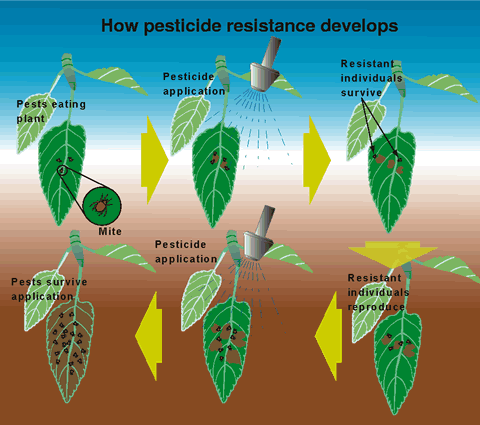 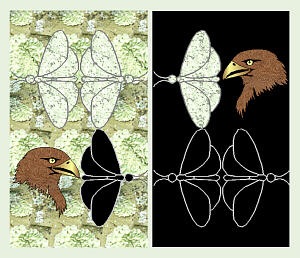 3. In order for Natural Selection to occur, there must be ___________________________.
			a.  The difference among members 		of the same species.
			b.  Causes are ______________ 			______________________.
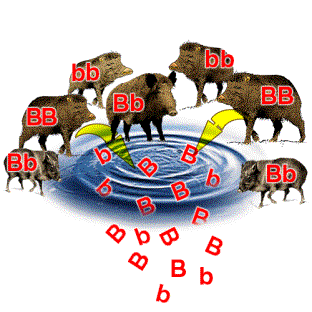 http://www.detectingdesign.com/images/NaturalSelection/natura3.gif
4. 	Could lead two isolated 
	populations of same 			
    	species to become 
     	separate as adapt 
	to different 
	environments 
	(_________________). 
	Example: 
	_________________.
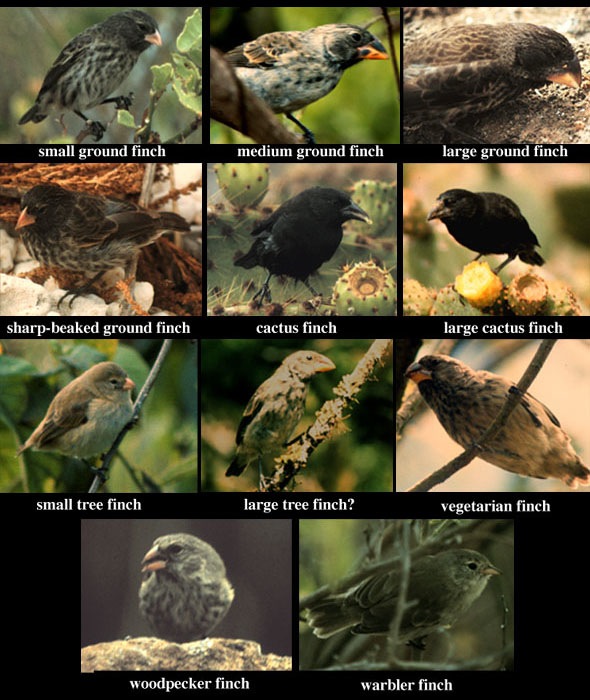 http://biology.unm.edu/ccouncil/Biology_112/Images/FinchTypes.jpg
B. Four Principles of Natural Selection
1. Variation: __________________________ ____________________________________
2. Heritability: ________________________ ____________________________________
3. Overproduction: ____________________ ____________________________________
4. Reproductive Advantage: _____________ ____________________________________
C. _____________________________:
Selective breeding of domesticated plants/animals to produce offspring with _________ ___________________________________.
Great deal of changes in relatively ________ period of time.
Favors traits that humans ______________.
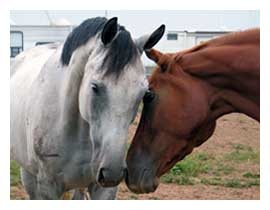 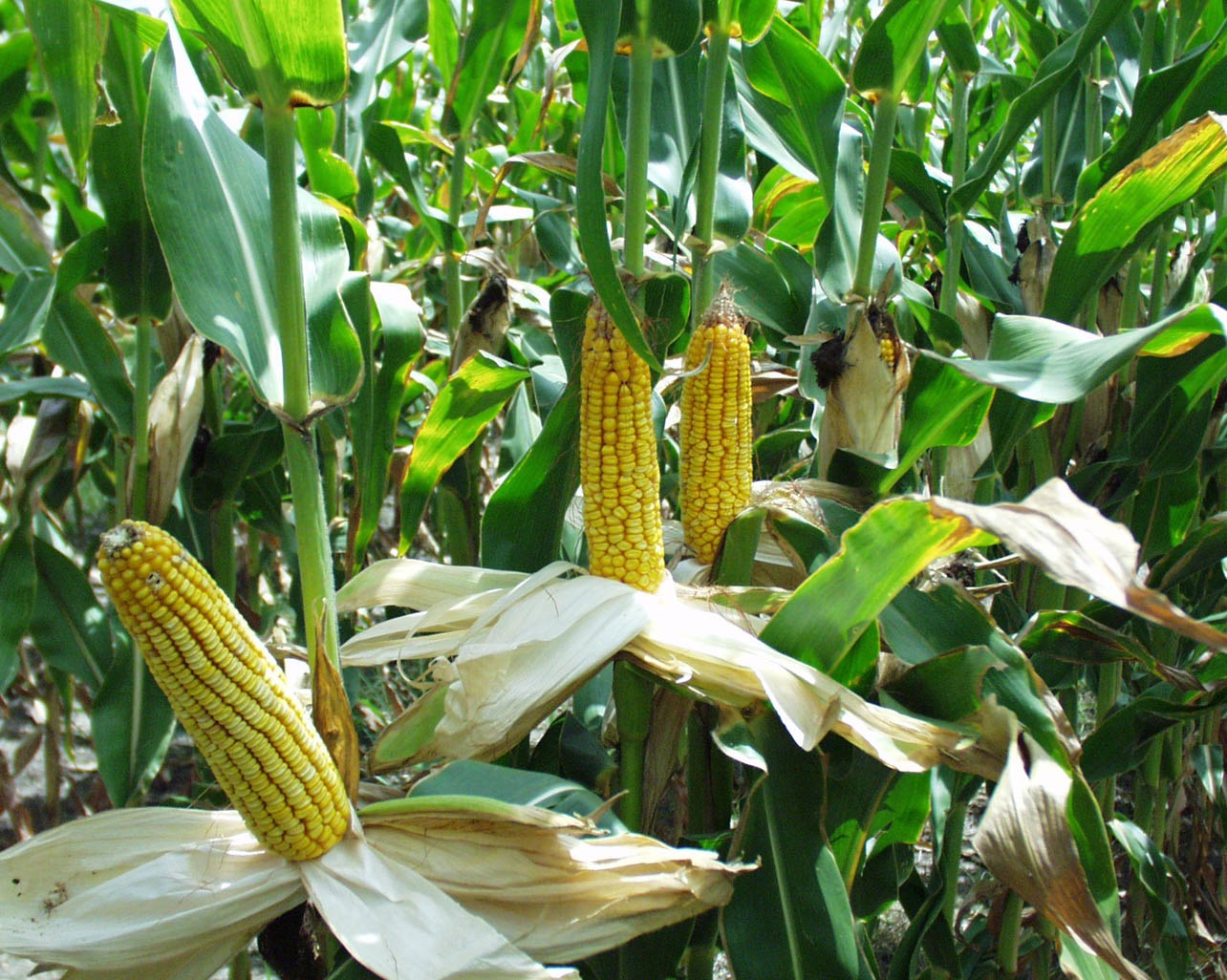 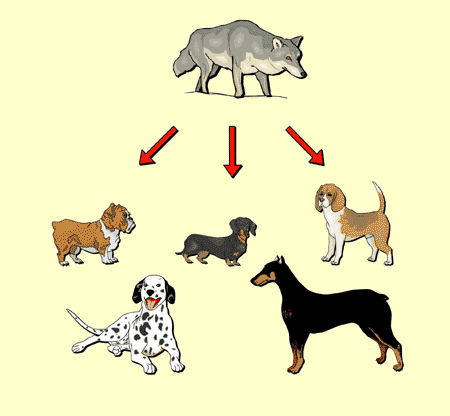 http://www.world-agriculture.com/images/water_buffalo.jpg
D. Clearing up Misconceptions about Natural Selection
Natural Selection does not produce adaptations.
NS can only act on the genes that are present.
NS does not produce __________ organisms.
____________ evolving to changing environment.
Trade-offs.
NS doesn’t give organisms what they “_____”.
NS is __________________________.
Favors certain genes (________________ them).
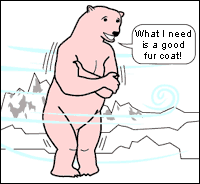 Evolution doesn’t work this way